Lunar Calibration Workshop
Status of the preparation

     Sébastien Wagner (EUMETSAT)

In collaboration with
Tom Stone (USGS)
Sophie Lachérade, Bertrand Fougnie (CNES)
Jack Xiong (NASA)
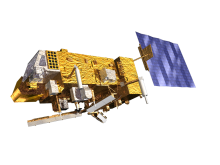 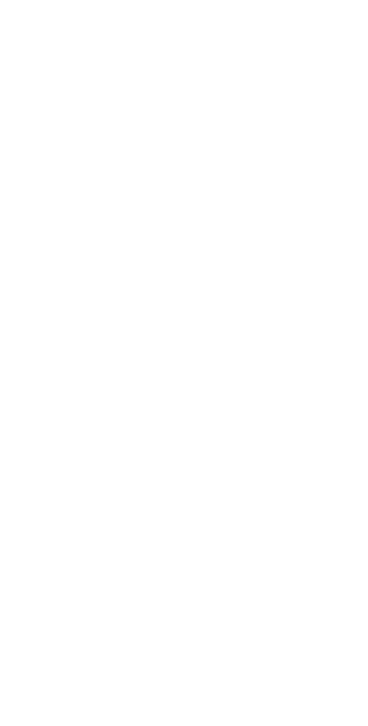 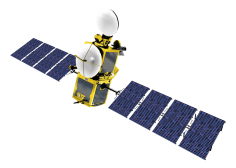 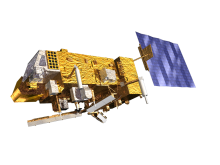 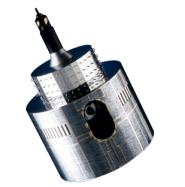 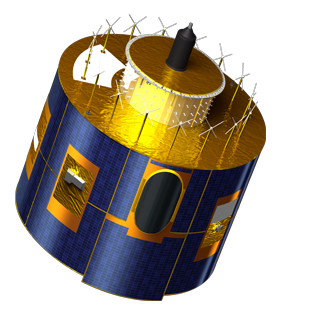 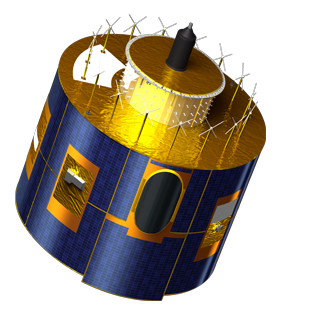 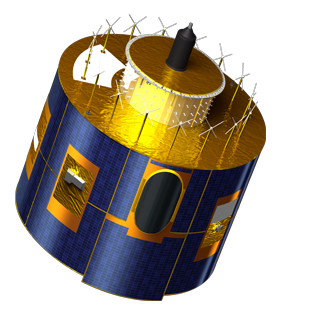 [Speaker Notes: EUM/STG-SWG/36/14/VWG/15]
CMA (Scott Hu and CMA FY-3C/FY-2D 2E teams)
CNES (Sophie Lachérade, Bertrand Fougnie, Ouahid Aznay)
EUMETSAT (Bartolomeo Viticchiè, Sébastien Wagner, Tim Hewison)
JMA (Masaya Takahashi, Arata Okuyama)
KMA (Tae-Hyeong Oh)
NASA MCST (Ben Wang and the MODIS team)
NASA OBPG (Gene Eplee, Gerhard Meister, Fred Patt)
NASA (Jon Fulbright and the NASA VIIRS team)
NOAA STAR (Jason Choi, Changyong Cao, Xi Shao)
NOAA (Fangfang Yu, Fred Wu)
VITO (Stefan Adriaensen)
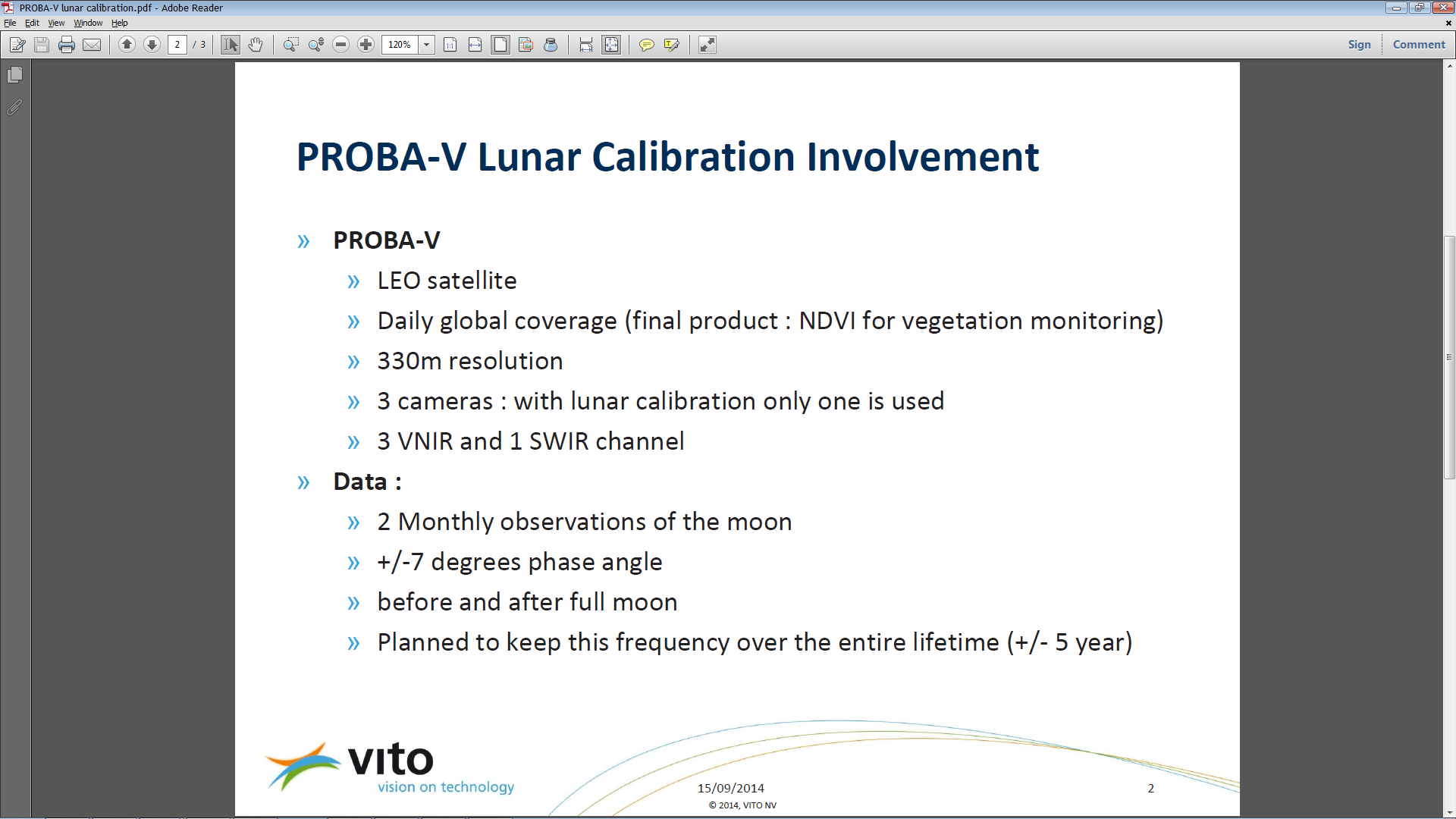 VITO (Stefan Adriaensen)
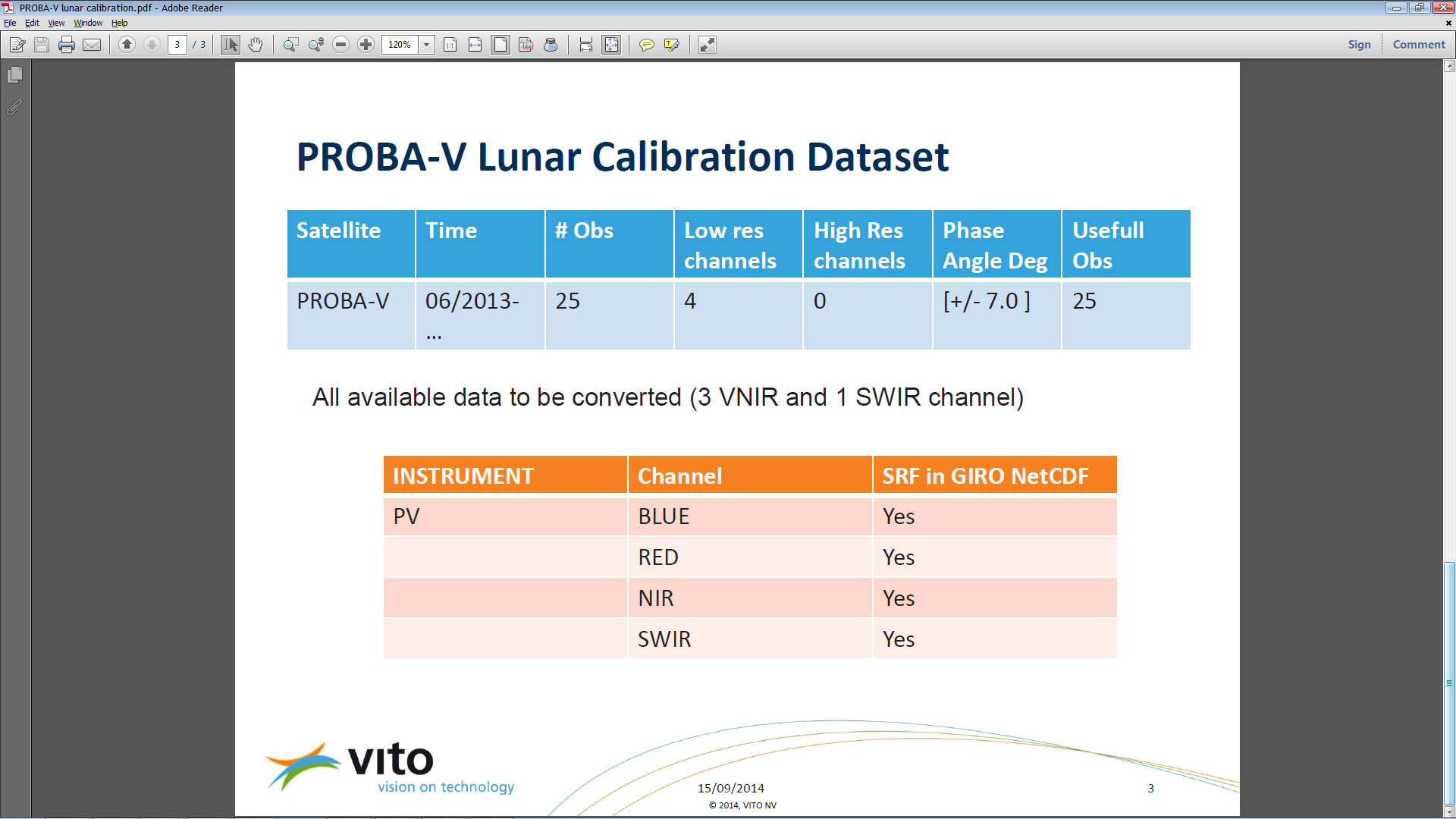 KIOST (Seongick Cho)
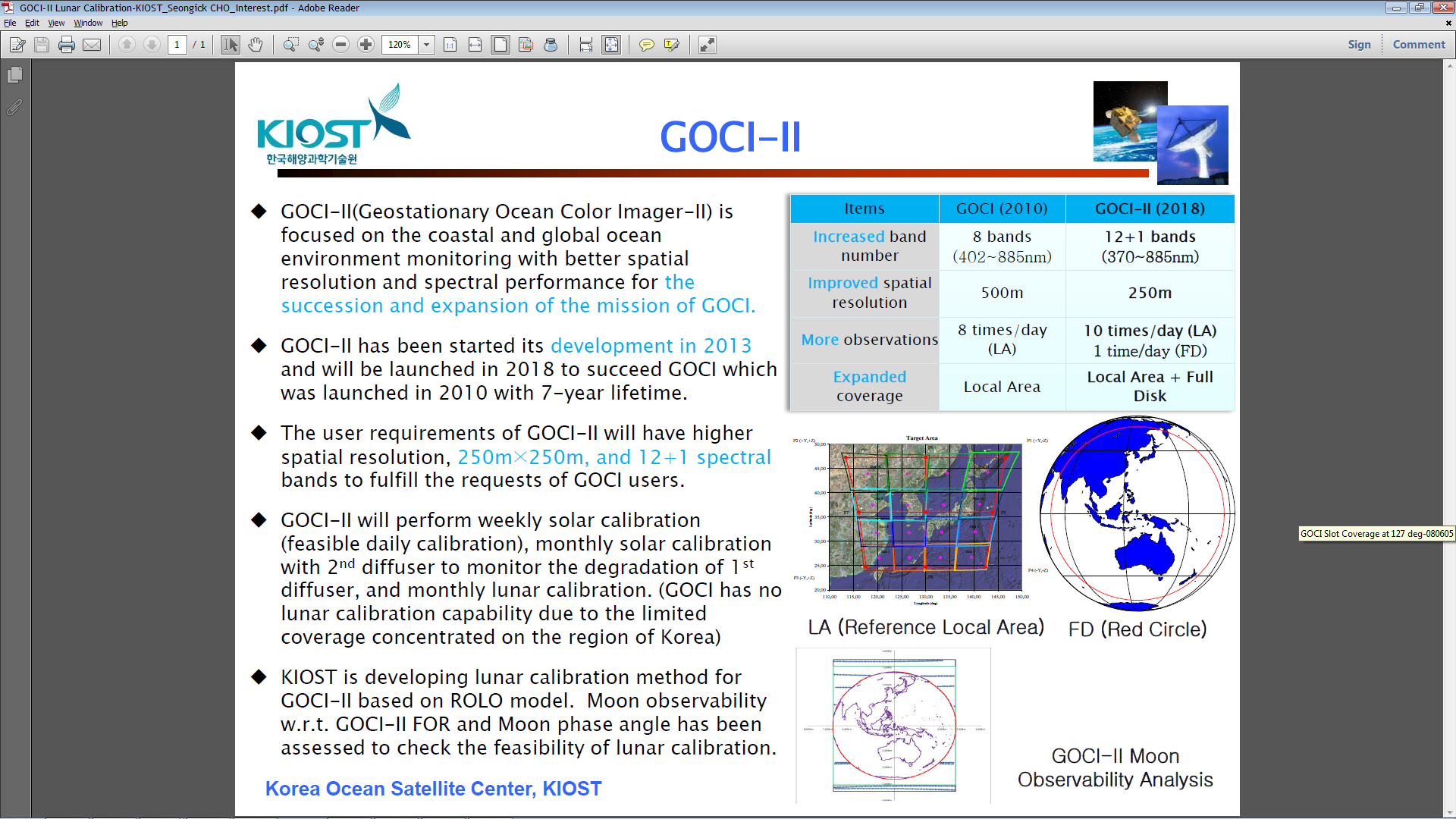